«Народная» реклама как способ привлечения туристов в  Краснодарский край
Авторы проекта: 
Ильенко Анастасия, 17 лет
Коржова Евгения, 16 лет,
МОБУСОШ № 16 им.ВВ.Горбатко
МО Новокубанский район
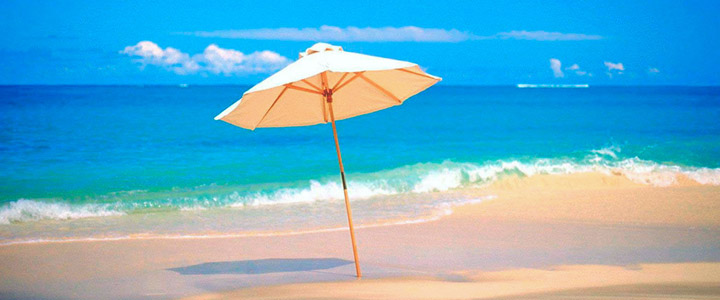 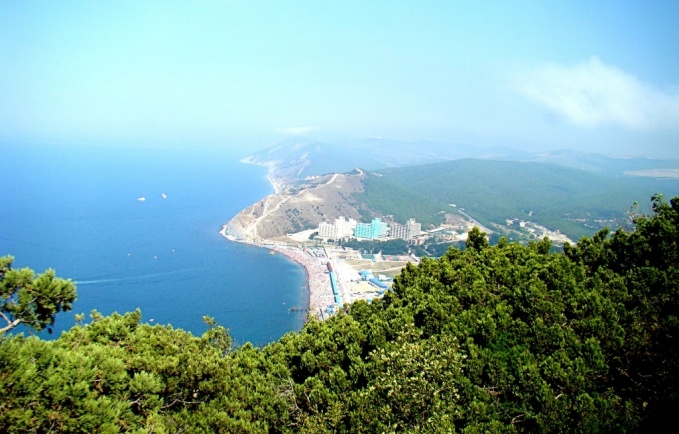 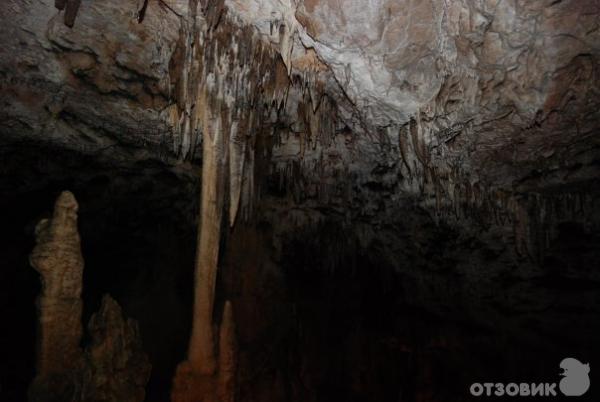 Отдых в Краснодарском крае
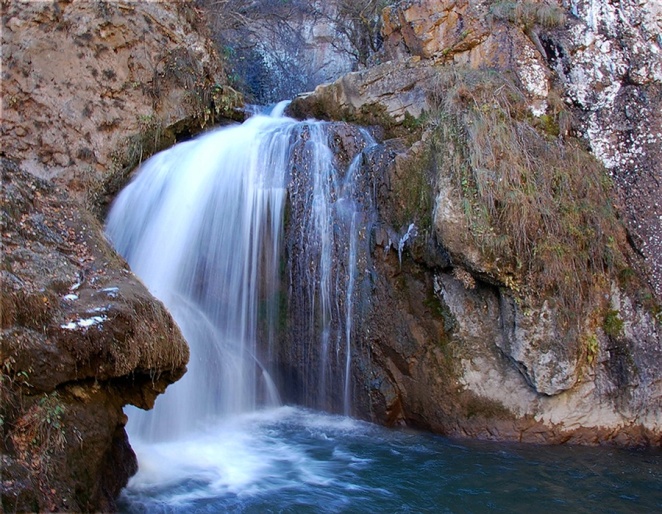 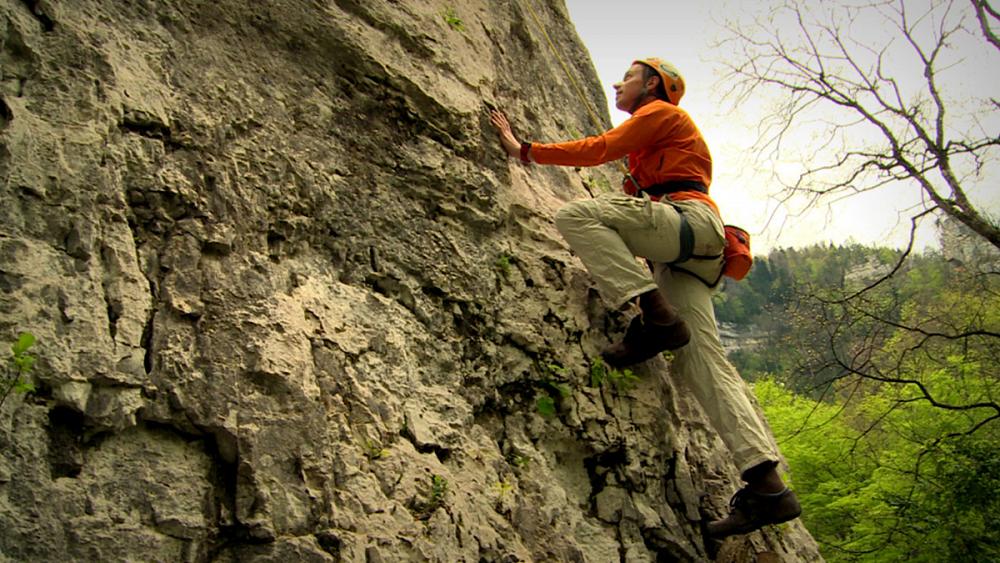 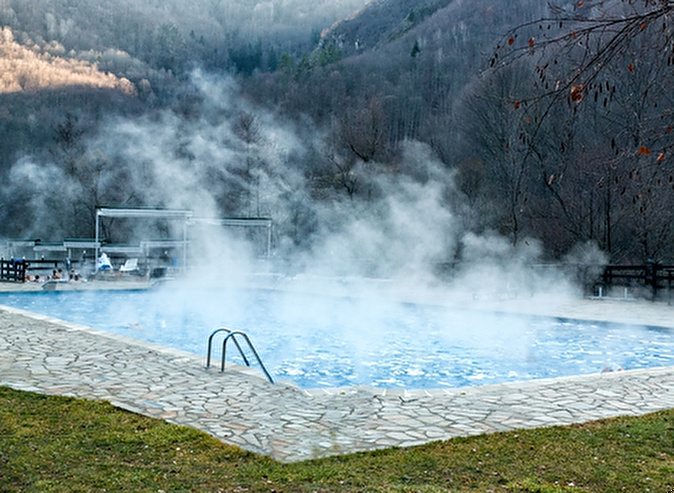 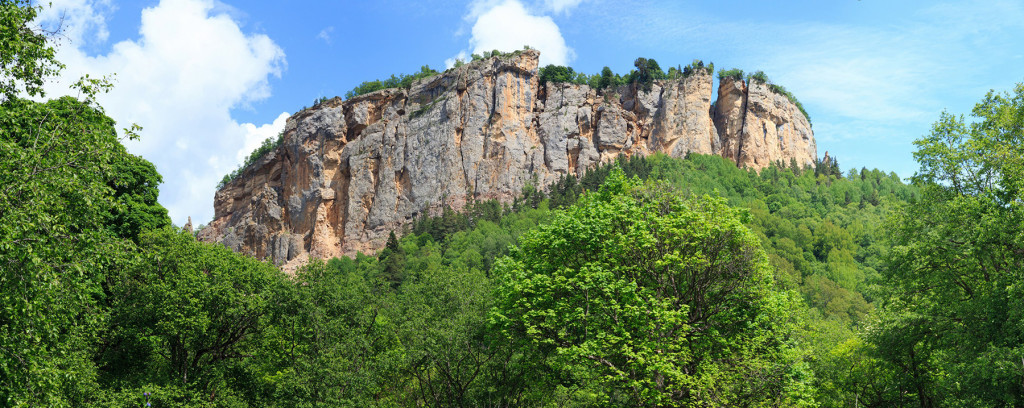 Маршрут выходного дня «Мой Краснодарский край»
Первый день маршрута
Белоглинский район

Новопокровский  район

Тихорецкий район

Кавказский район

Тбилисский район
Второй день маршрута
Гулькевичский  район

Новокубанский район

Армавир

Успенский район

Курганинский район
Как рассказать о нашем маршруте людям, чтобы они тоже могли ознакомиться с историей, культурой, традициями наших районов?
Наиболее массовым и перспективным направлением рекламы - будет реклама в сети Интернет.
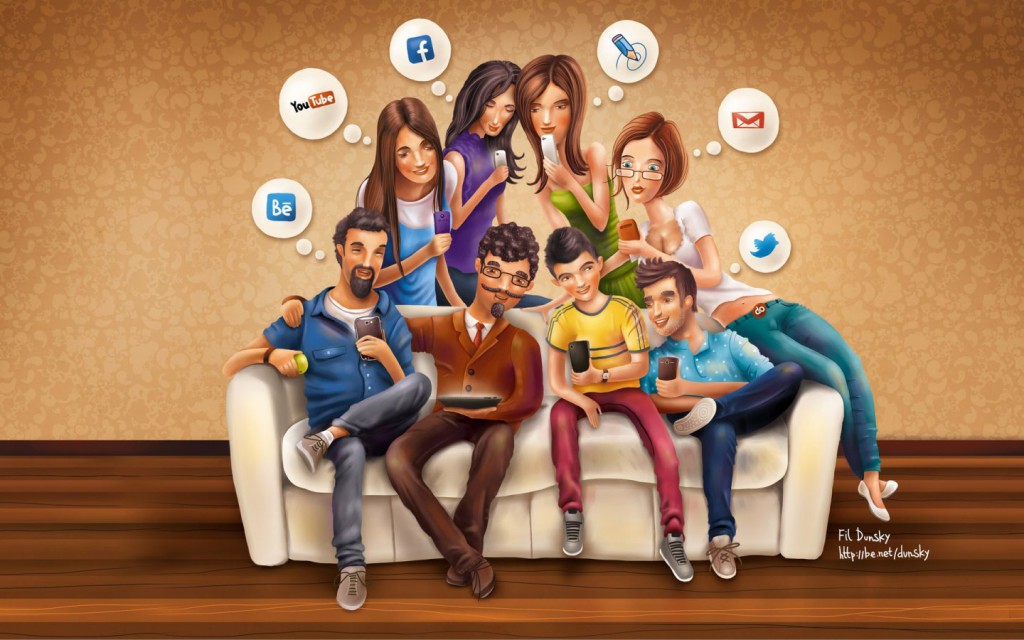 Несколько идей для публикуемых материалов:
- публикуйте материалы (фотографии) по вашему профилю;
- поздравляйте с праздниками, делитесь радостью в связи с хорошей погодой или приближением сезона отдыха;
- делитесь новостями, связанными с местами отдыха по вашим направлениям;
- рассказывайте о ваших друзьях, куда они ездили, в каких местах побывали;
- делитесь информацией о местах, где можно приобрести сувенирную продукцию
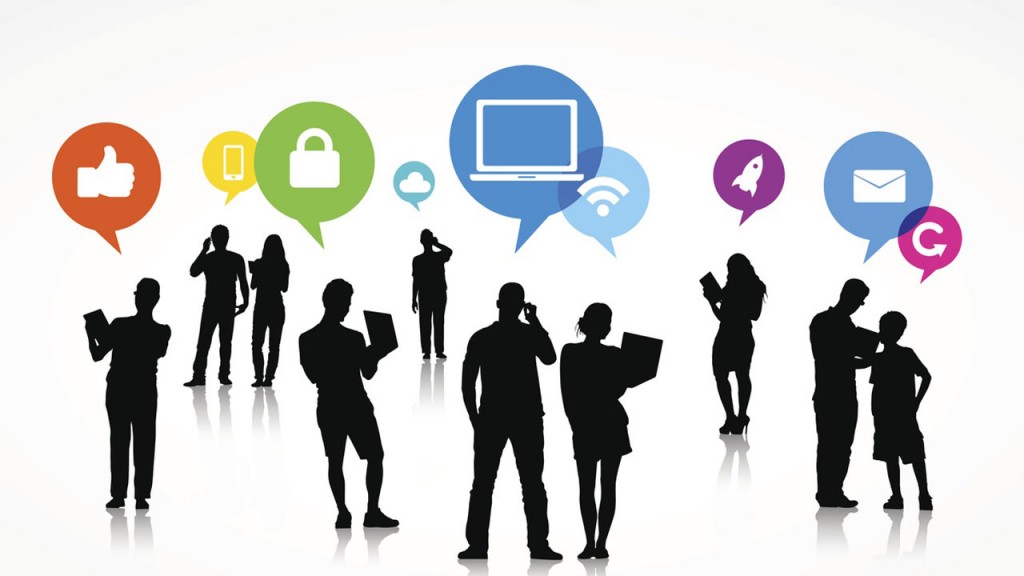 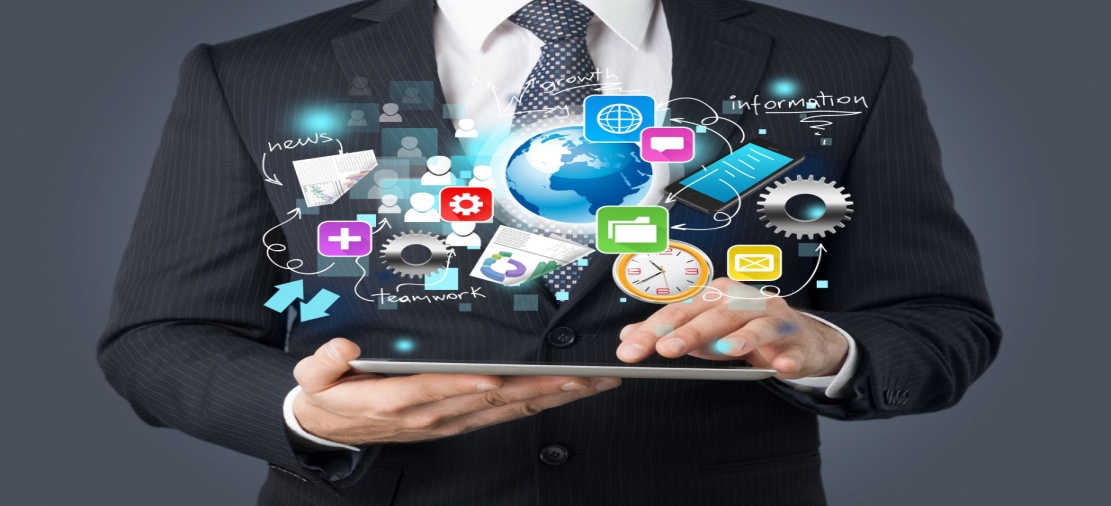 План проведения рекламной компании по привлечению  туристов в  Краснодарский край
создать инициативную группу
изучить  целевую аудиторию 
подготовить необходимые материалы для размещения в сети интернет
размещение материалов
контроль проведения рекламной кампании
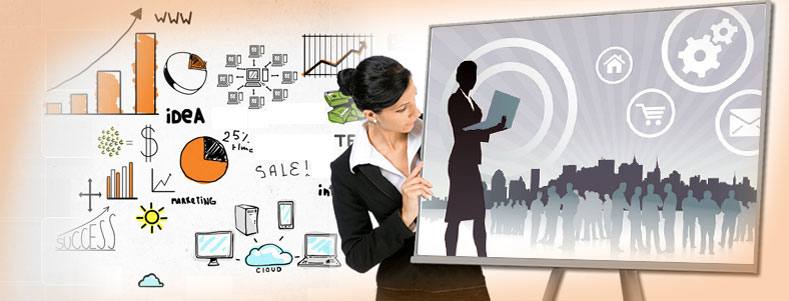 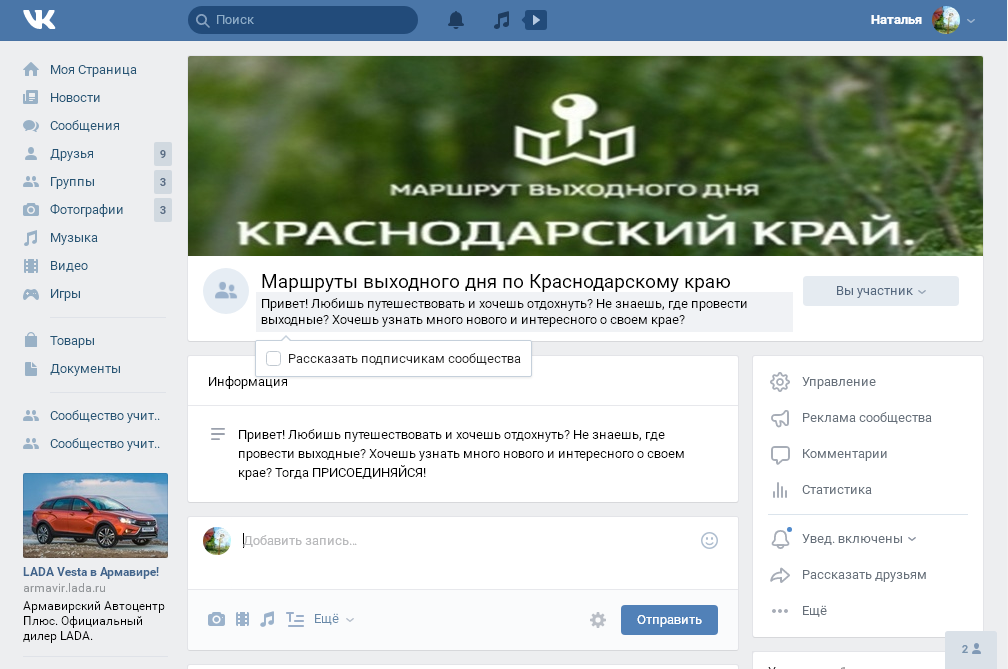 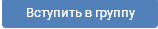 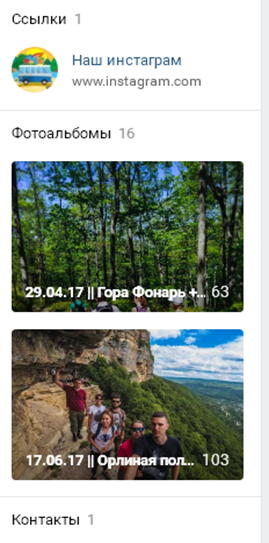 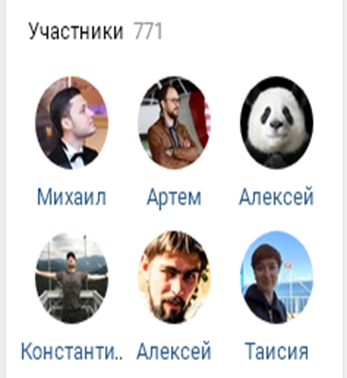 Спасибо за внимание!